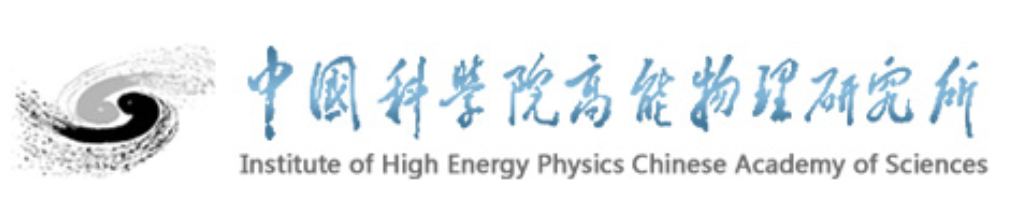 Electroweak Physics Towards the CDR
Zhijun Liang  (IHEP)
CEPC electroweak
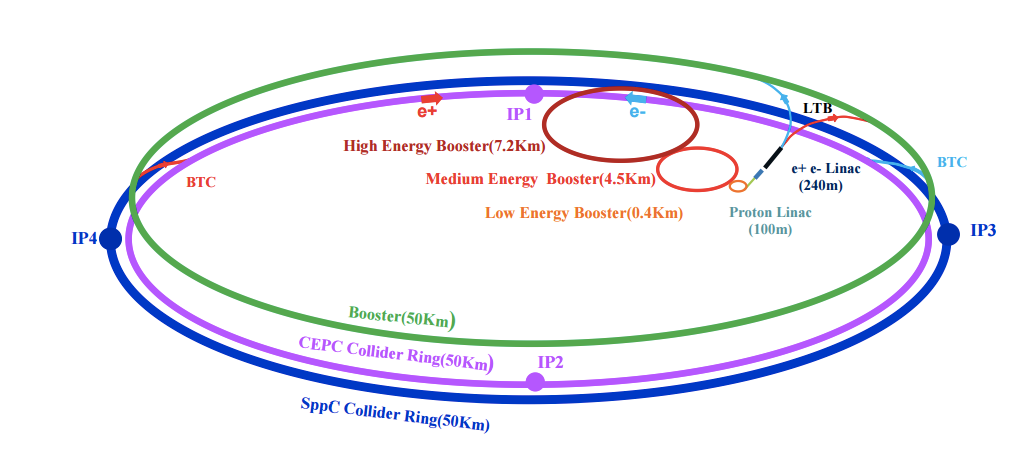 Electron-positron circular collider 
Higgs Factory（Ecms=250GeV , 106 Higgs)
Precision study of Higgs coupling in ZH runs  
complementary to ILC
See Manqi and Gang’s talk this morning in Higgs section for more details 
Z  factory（Ecms=91 GeV, 1010 Z Boson）:
Precision Electroweak measurement in Z pole running 
Major focus of this talk 
Preliminary Conceptual Design Report( Pre-CDR) available : 
http://cepc.ihep.ac.cn/preCDR/volume.html
Aiming to finalize Conceptual Design Report (CDR)
2
Motivation
CEPC have very good potential in electroweak physics.
Precision measurement is important 
It constrain new physics beyond the standard model. 
Eg: Radiative corrections of the W or Z boson is sensitive to new physics
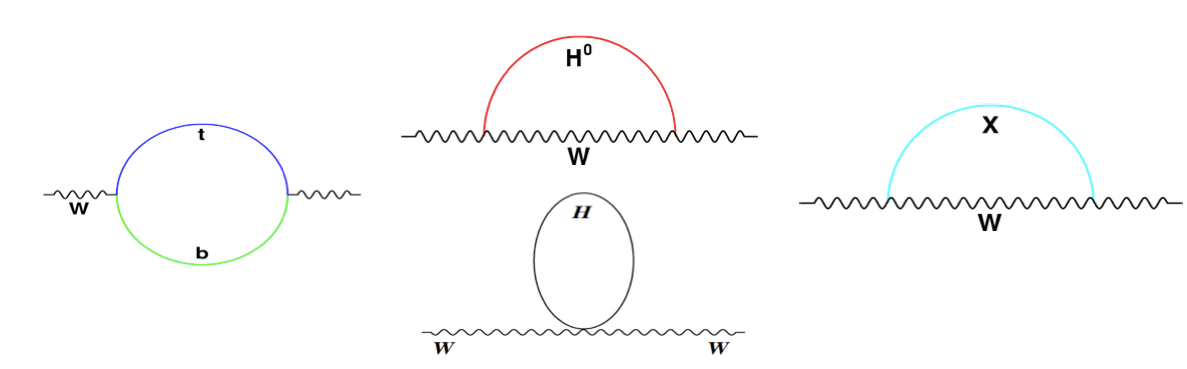 3
The prospect of CEPC electroweak physics in pre-CDR study
Expected precision on some key measurements in CEPC Pre-CDR study based on projections from LEP and ILC.
http://cepc.ihep.ac.cn/preCDR/volume.html
From now to next year, plan to update the study for Conceptual Design Report (CDR) with full detector simulation
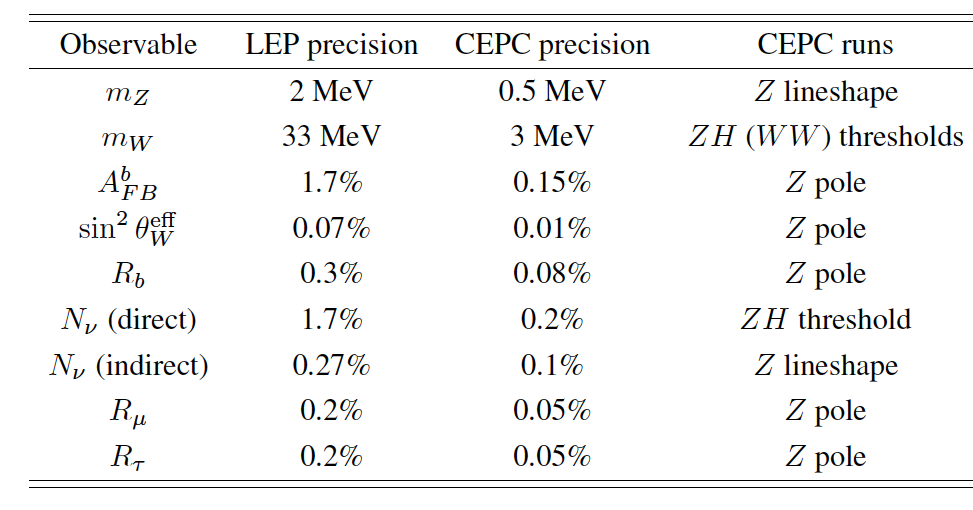 4
Toward CDR
Some key experimental systematics study in full-sim MC samples.
Get jet energy resolution , lepton acceptance, b tagging efficiency  …
Expected precision for electroweak measurements can be done  
In generator level with key detector performance input from fullsim
Expected precision in CEPC detector
Generator based Truth level study
Jet calibrations 
Lepton(jet) efficiency , energy resolution 
Detector Acceptance
Detector performance study with full-sim
5
Weak mixing angle
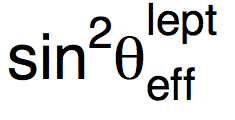 LEP/SLD: 0.23153 ± 0.00016 
0.1% precision. 
Stat error is one of limiting factor. 
CEPC  
systematics error : 0.01%
Input From Backward-forward asymmetry measurement in Z pole Z->μμ events 
Lepton efficiency and acceptance is one of the major systematics
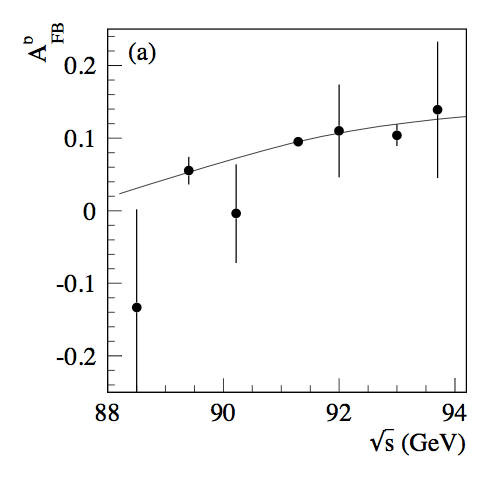 LEP
6
mμμ distribution in Z pole runs
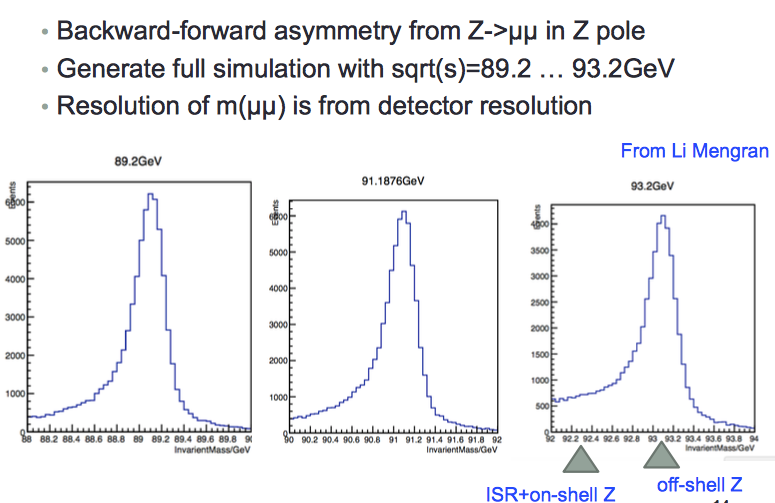 df
7
Cos (𝛉) of μ+ in Z-> μ+ μ- events
Backward-forward asymmetry in Z pole runs
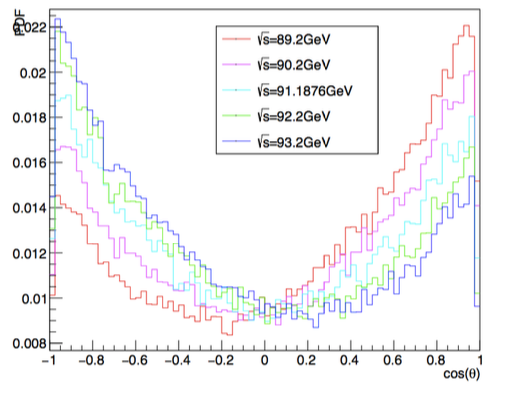 8
Muon reconstruction efficiency in CEPC Z-> μ+ μ- full simulation
In-efficiency in forward regions is the key of Afb measurement.
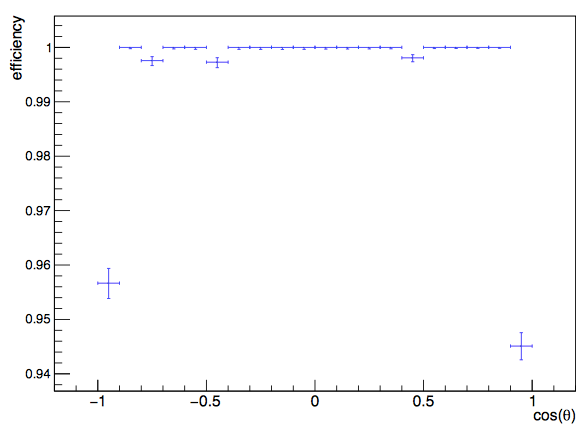 9
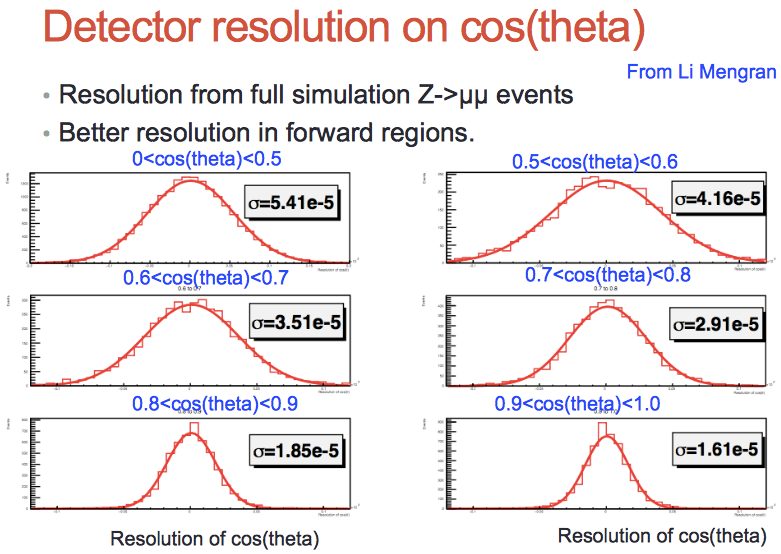 df
10
Weak mixing angle analysis toward CDR
Key detector performance inputs are almost ready 
Lepton acceptance and efficiency map obtained  
Towards CDR 
Estimate the expected precision using Gfitter framework with lepton performance inputs.
11
Update in W mass measurement
From Bo and Lesya
Threshold scan method
Optimize off-peak runs statistics 
Check selection efficiency in different off-peak runs
Direct measurement of the hadronic mass  (method for pre-CDR)
Optimize W mass direct reconstruction method in ZH runs 
Jet energy calibration
Direct reconstruction
Threshold scan
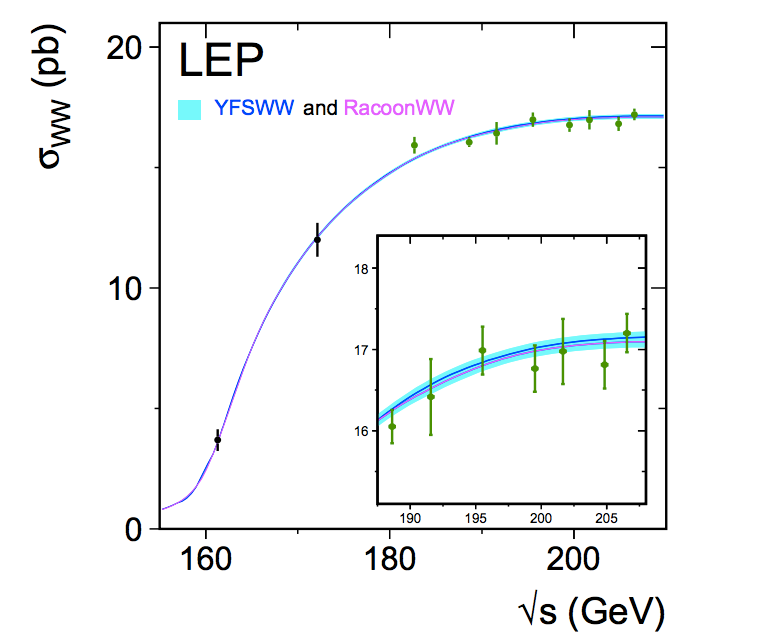 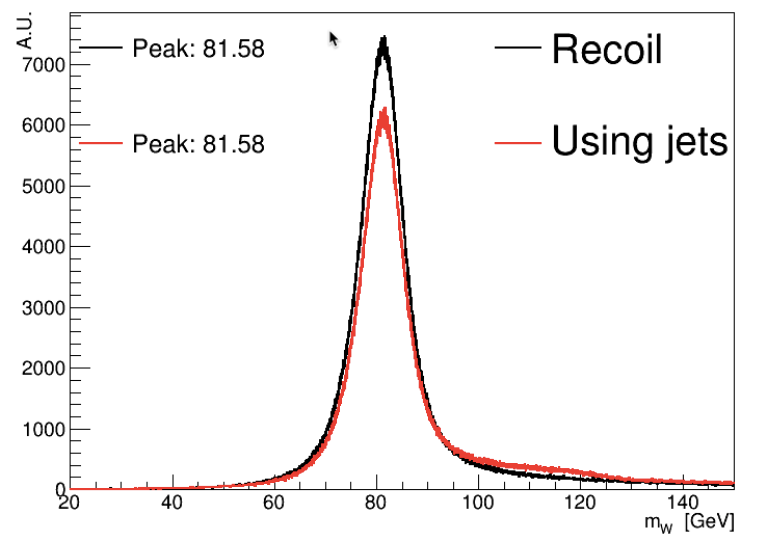 Fullsim
WW->lvjj in ZH run
12
Jet energy scale and resolution
From Bo and Lesya
Precision of Direct measurement depends strongly on 
Jet energy calibration 
CEPC can collect 1011 Z->qq events	
 can obtain a good jet energy calibration
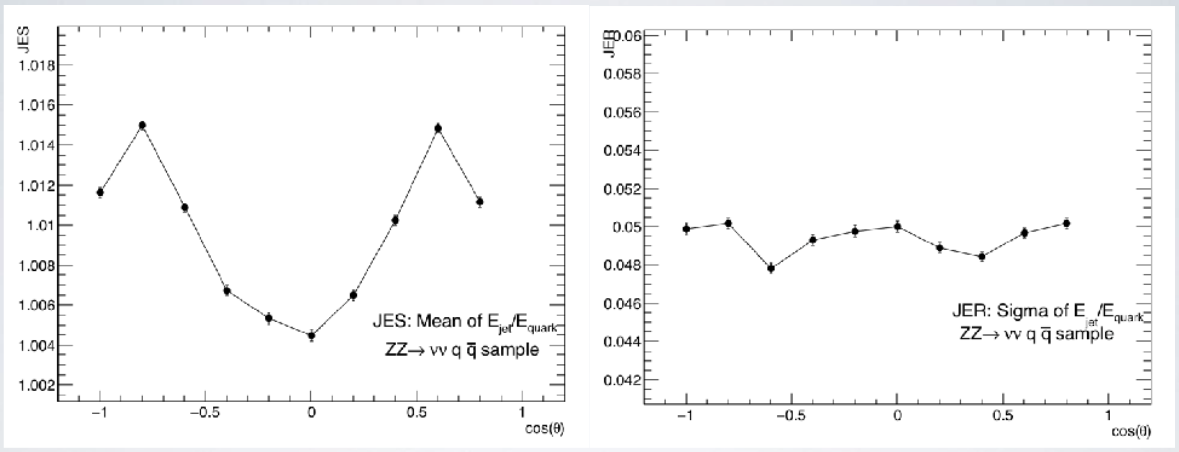 13
W boson mass
From Bo and Lesya
Reconstructed the W boson mass from dijet can be improved a few percent after calibrations
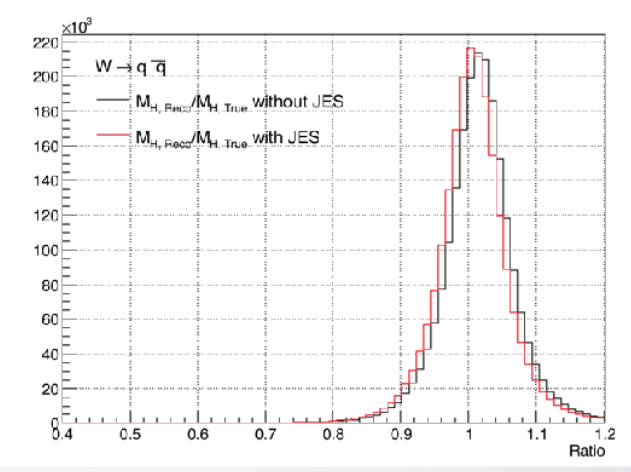 14
W mass and flavor dependence of jet energy scale
From Bo and Lesya
Found flavor dependence on jet energy scale. 
Need to refine jet calibration, considering this dependence.
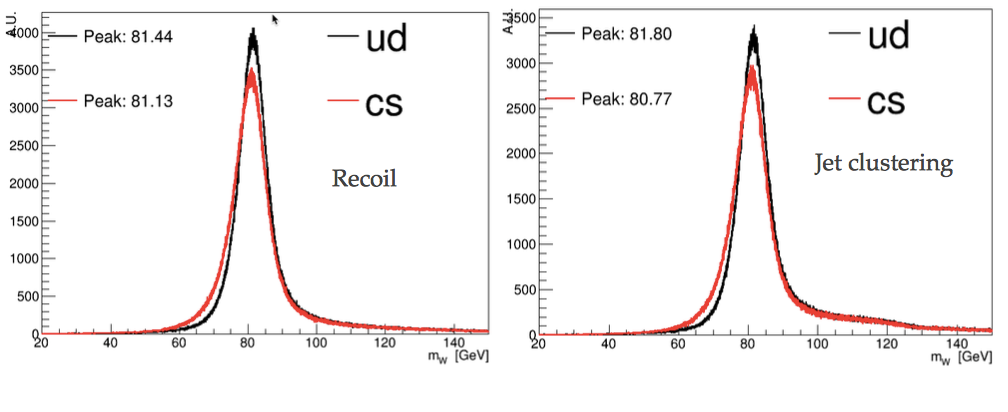 15
W mass reconstructed from dijet mass in semi leptonic decay
From Bo and Lesya
df
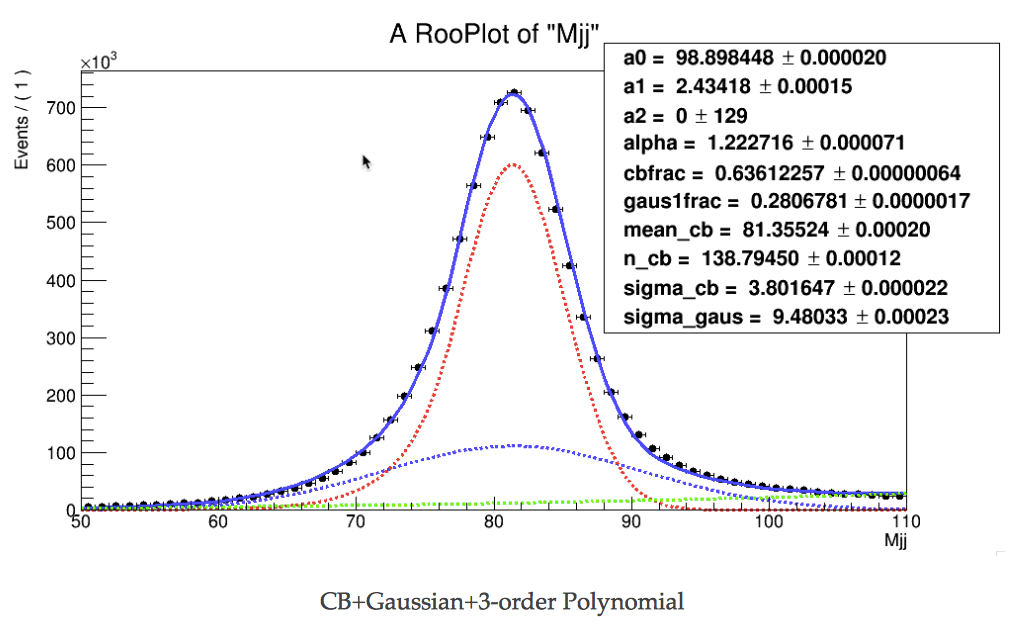 16
W mass analysis toward CDR
Finalize Z->qq jet calibrations. 
Quantify the jet energy resolution and jet angular resolution 
Apply jet energy calibration on WW->lvjj events 
Quantify the uncertainty due to jet resolution
17
Major systematics in EWK measurement
18
Summary
Expected precision for electroweak measurements can be done  
In generator level with key detector performance input from full simulation 
Updates in understanding key detector performance in precision electroweak measurements .
Jet energy calibration 
Lepton accetance in CEPC detector 
Similar study can be done for other EWK topics.
Eg: triple-gauge coupling (TGC) from WW events 
Lepton performance and jet energy resolutions in place. 
Welcome to join this effort
19
B tagging performance in Branching ratio ( Rb)
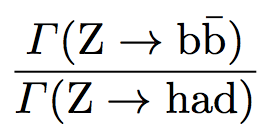 Major systematics is from light jet and c jet background
can be reduced by improving the b tagging performance
Need fullsim to validate its performance
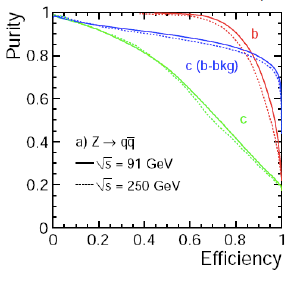 20
Backward-forward asymmetrymeasured from b jet
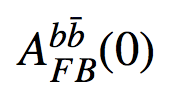 LEP measurement : 0.1000+-0.0017 (Z peak) 
Method 1: Soft lepton from b/c decay  (~2%)
Select one lepton from b/c decay, and one b jets 
Select  lepton charge (Q_lepton) and jet charge (Q_jet) 
Method 2: jet charge method using Inclusive b jet  (~1.2%)
Select two b jets 
use event Thrust to define the forward and background  
Use jet charge difference (Q_F - Q_B)
Q_lepton - Q_jet in method 1
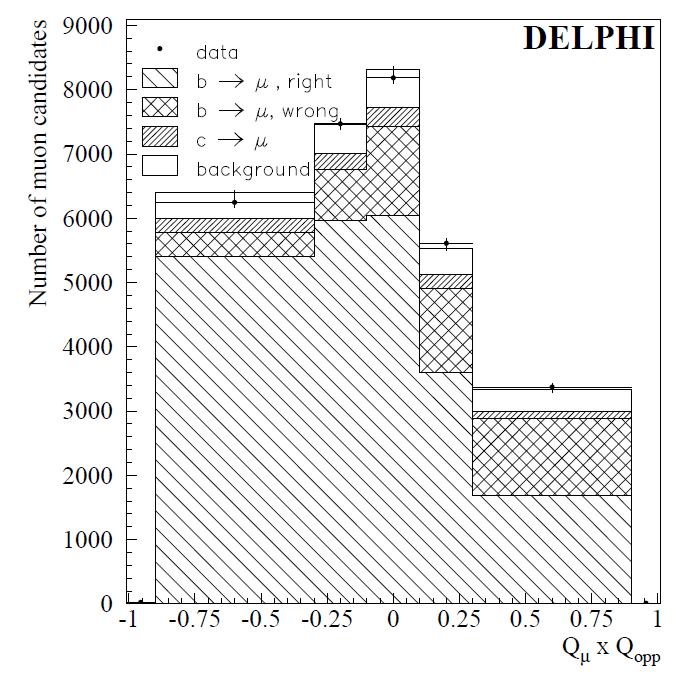 Arxiv:
Hep-ex/0107033
Q_F - Q_B in method 2
Arxiv:
Hep-ex/0403041
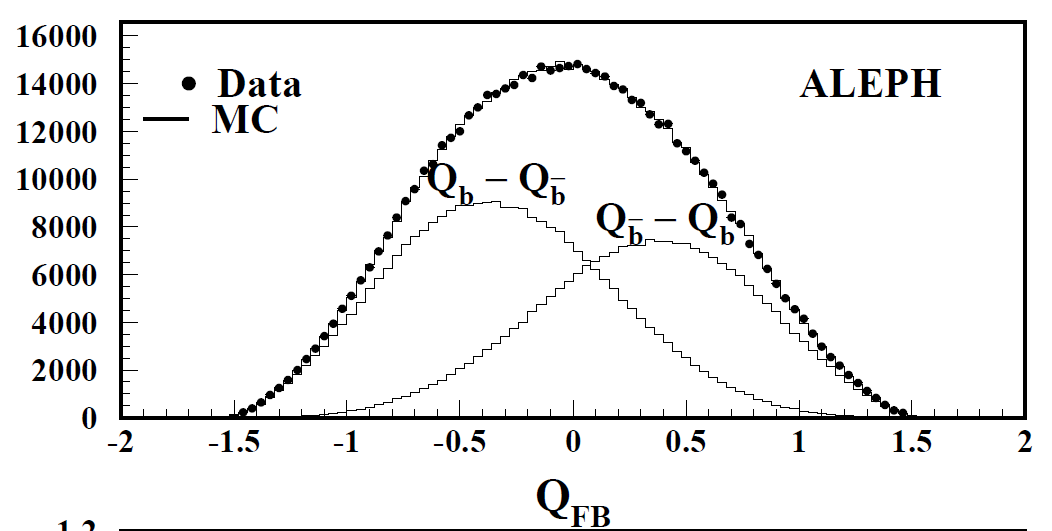 21
Weak mixing angle
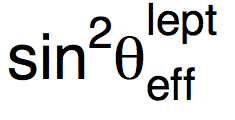 LEP/SLD: 0.23153 ± 0.00016 
0.1% precision. 
Stat error is one of limiting factor. 
CEPC  
systematics error : 0.01%
Input From Backward-forward asymmetry measurement 
The precision mZ is another limiting factor ( uncertainty on Pbeam )
If mZ is not well measured in CEPC ,
We need a large statistics of off-Z peak runs for weak mixing angle
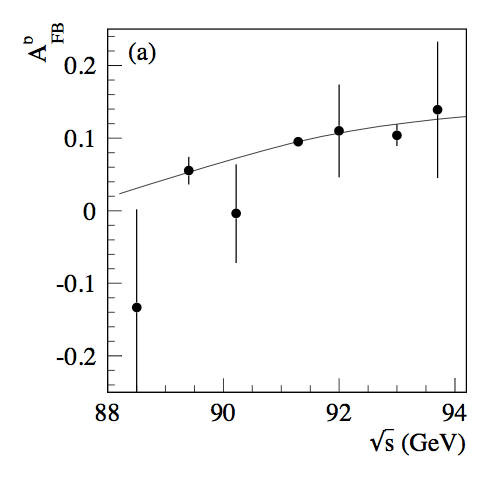 CEPC off-peak runs stat
LEP
22
Branching ratio ( Rb)
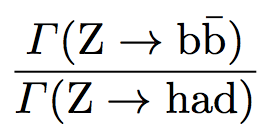 LEP measurement  0.21594 ±0.00066
Stat error : 0.44% 
Syst error : 0.35%
Typically using 65% working points
CEPC pre-CDR
Expected Stat error ( 0.04%)
Expected Syst error   (0.07%)
Expect to use 80% working points
15% higher efficiency than SLD
20-30% higher in purity than SLD
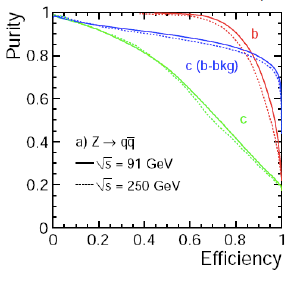 23
Backward-forward asymmetrymeasured from b jet
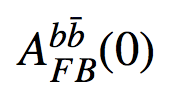 LEP measurement : 0.1000+-0.0017 (Z peak) 
Method 1: Soft lepton from b/c decay  (~2%)
Method 2: jet charge method using Inclusive b jet  (~1.2%)	
Method 3: D meson method (>8%, less important method) 
CEPC pre-CDR
Focus more on method 2 (inclusive b jet measurement) 
Expected Systematics (0.15%) :
24
Summary
CEPC electroweak physics in Preliminary Conceptual Design Report.
Expected precision based on projections from LEP and ILC.
Aim for more realistic study with full simulation for CDR next year. 
Mainly focus on a few key measurements. 
mW
Weak mixing angle
mZ  


Welcome to join this effort
25
Urgent open task
1. W mass measurement 
Try to understand the precision with direct measurement approach 
Design dedicated runs for WW threshold scan approach
2. Detector optimization using Z->bb R(b) measurement as benchmark model. 
Pixel size optimization:
Baseline 16x16μm
Whether we need high resolution both direcction 
Is 16x32 μm OK ? 
Momentum resolution requirement 
Impact parameter requirement
26
From Pre-CDR to CDR
Propagate beam momentum scale uncertainty to all EW measurement.
Give a clear physics requirement to accelerator
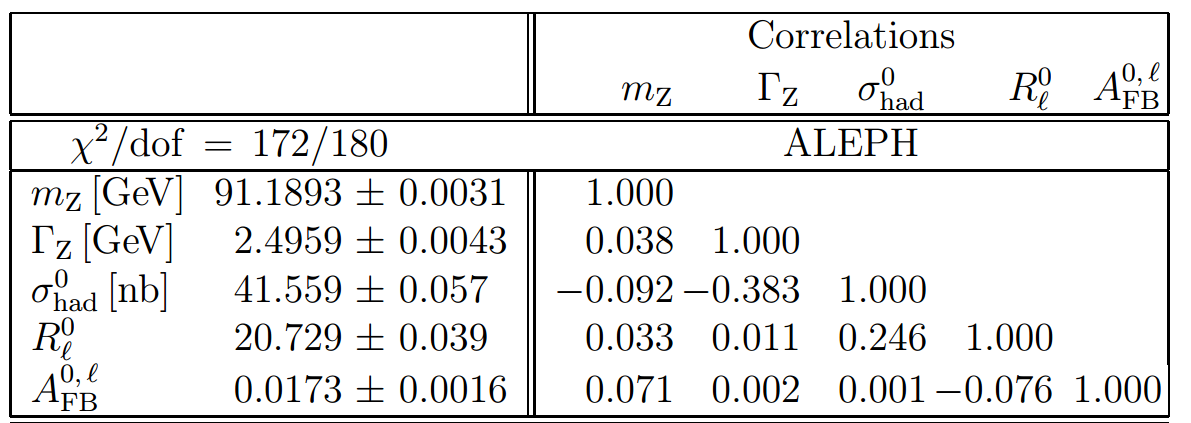 27
Plan for Weak mixing angle
More details in Mengran’s talk
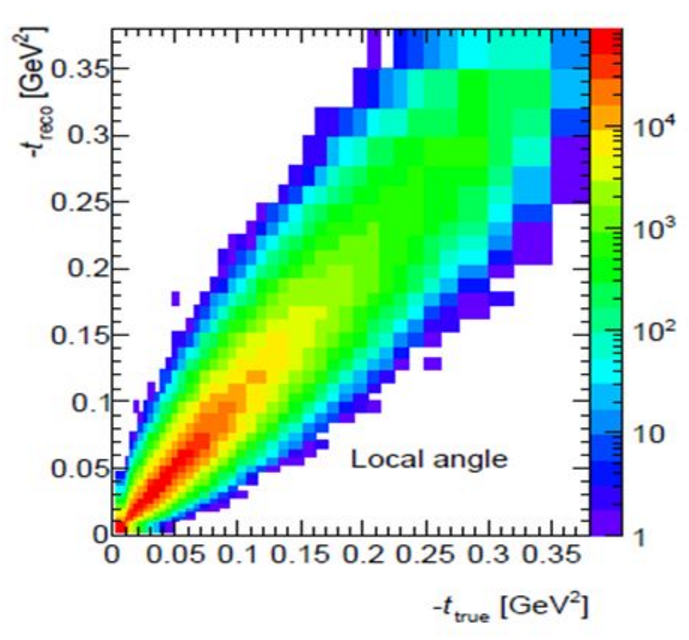 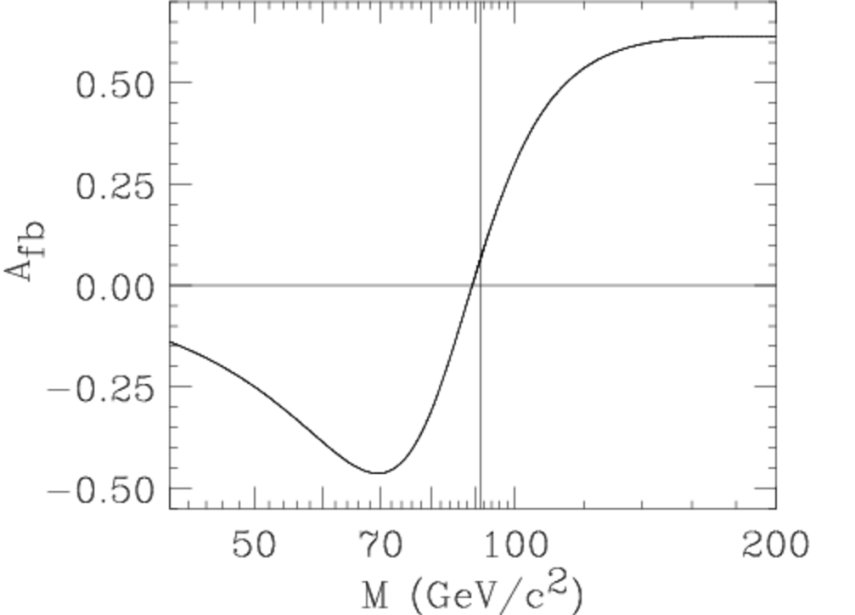 Truth  distribution
From Z fitter
unFolding matrix
Reco level distribution
28
CEPC accelerator
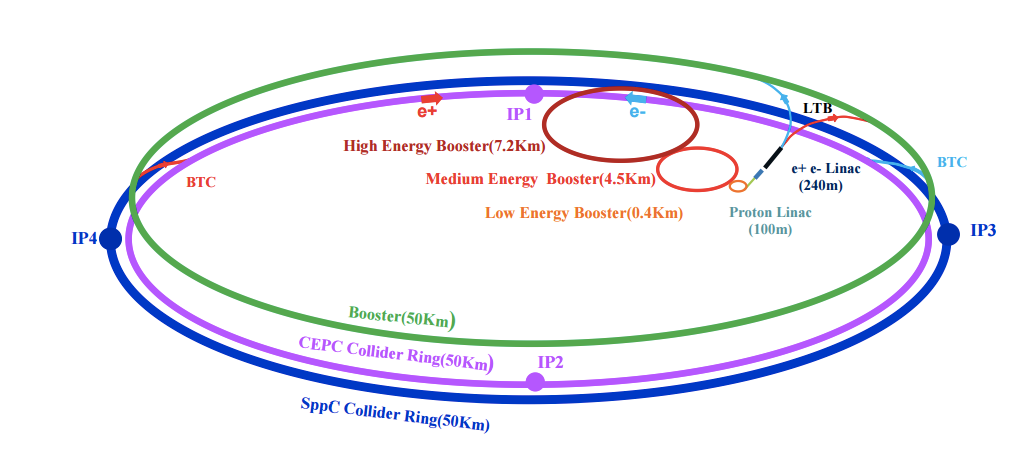 Electron-positron circular collider 
Higgs Factory（Ecms=250GeV , 106 Higgs)
Precision study of Higgs coupling in ZH runs  
complementary to ILC
See Manqi and Gang’s talk this morning in Higgs section for more details 
Z  factory（Ecms=91 GeV, 1010 Z Boson）:
Precision Electroweak measurement in Z pole running 
Major focus of this talk 
Preliminary Conceptual Design Report( Pre-CDR) available : 
http://cepc.ihep.ac.cn/preCDR/volume.html
Aiming to finalize Conceptual Design Report (CDR) next year
29
CEPC detector  (1)
ILD-like design with some modification for circular collider 
No Power-pulsing
Tracking system (Vertex detector, TPC detector , 3.5T magnet)
Expected Pixel size in vertex detector : less than 16x 16μm
Expected Impact parameter resolution: less than 5μm
Expected Tracking resolution : δ(1/Pt) ~ 2*10-5(GeV-1)
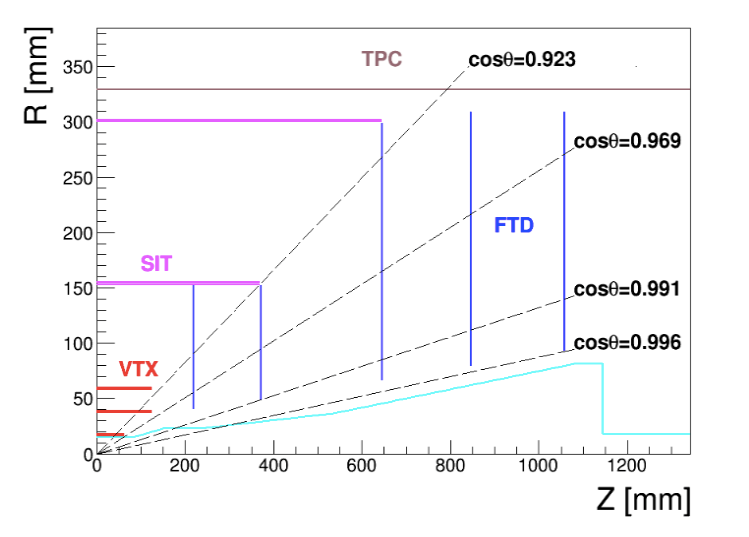 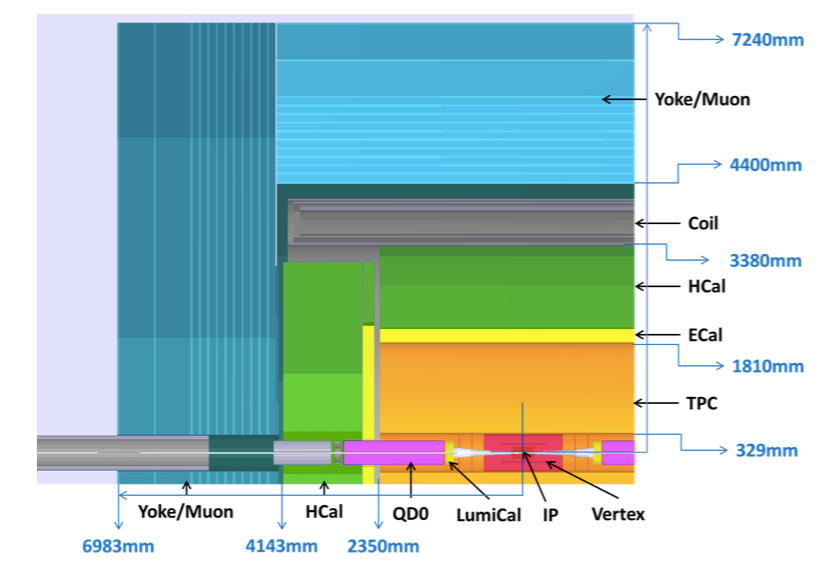 30
CEPC detector  (2)
Calorimeters: 
Concept of Particle Flow Algorithm (PFA) based
EM calorimeter energy resolution: σE/E ~ 0.16/√E
Had calorimeter energy resolution: σE/E ~ 0.5/√E
Expected jet energy resolution : σE/E ~ 0.3/√E
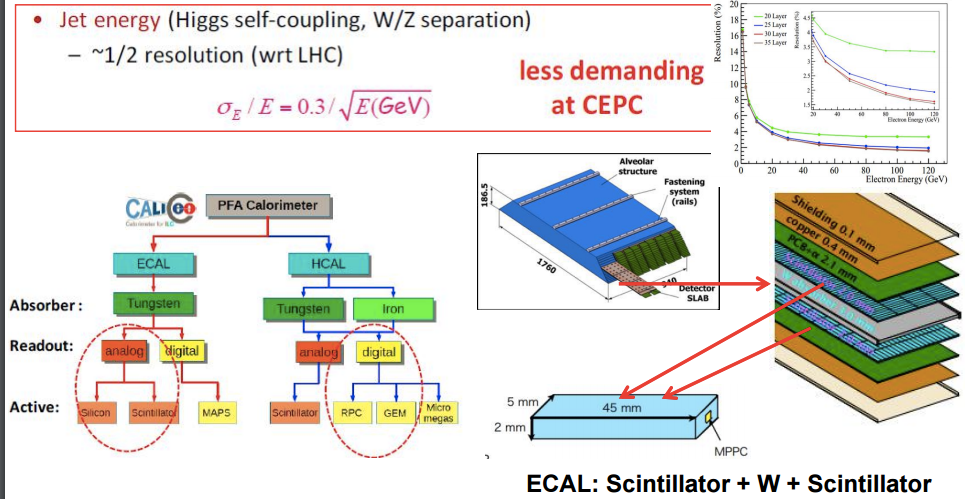 31
Task 1 : Beam energy measurement
Resonant depolarization method. (LEP approach) 
Urgently need Beam polarization design in CEPC 
Whether CEPC can have bunch with polarization  and how long it lasts 
Polarization fraction in Z and WW threshold 

compton scattering approach 
Whether it can reach 1MeV precision from this approach 
preliminary study in G-Y. Tang’s talk http://indico.ihep.ac.cn/event/6495/session/4/contribution/29/material/slides/0.pdf
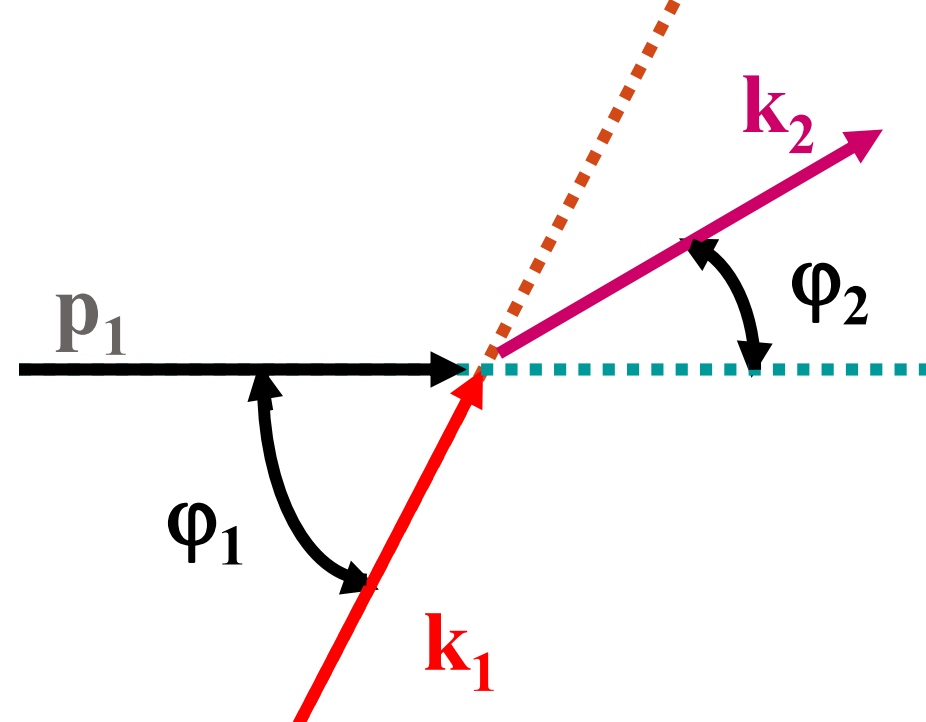 32
Task 2: optimizing Z threshold scan
Optimize off-peak runs statistics for Z line shape and αQED shape
Check event selection efficiency as a function of beam energy
Fcc-ee colleague proposed to take more data around 87 and 94 GeV 
   off-peak runs for  αQED shape
Need fastsim study to check αQED  measurement
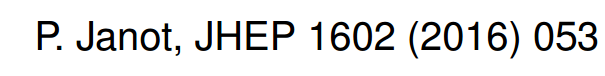 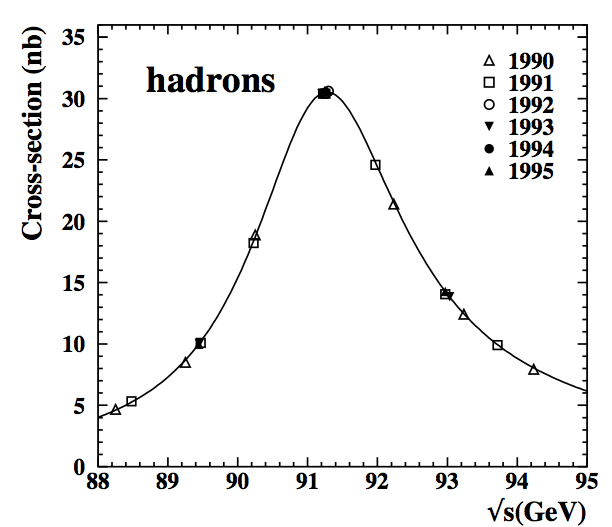 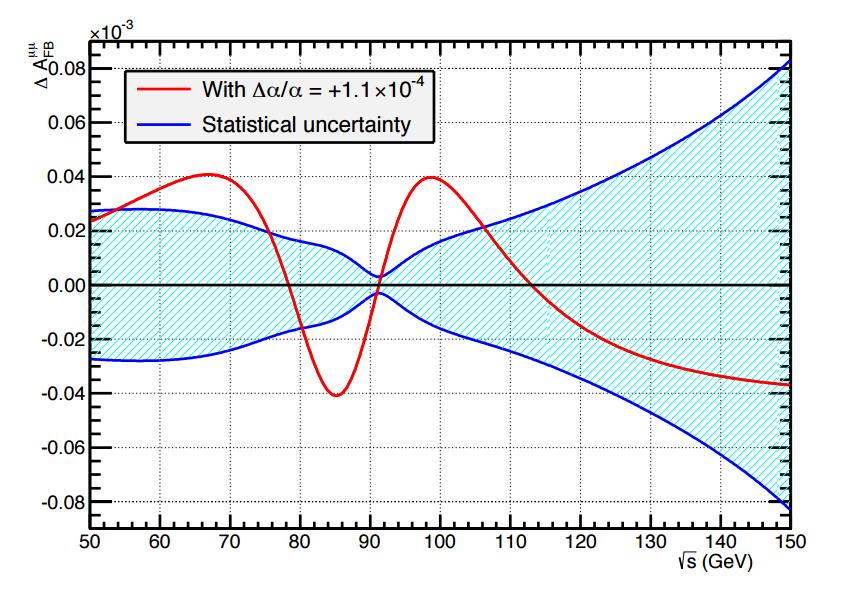 33
Branching ratio ( Rb): task : gluon splitting measurements
To reduce the R_b systematics
One of the task is to measure gluon splitting
Phys Lett B 405 (1997) 202
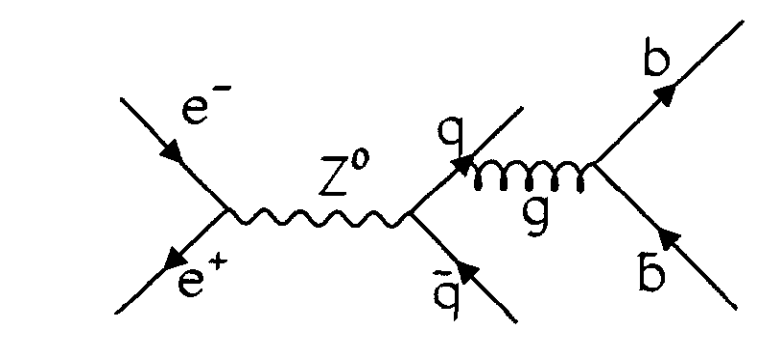 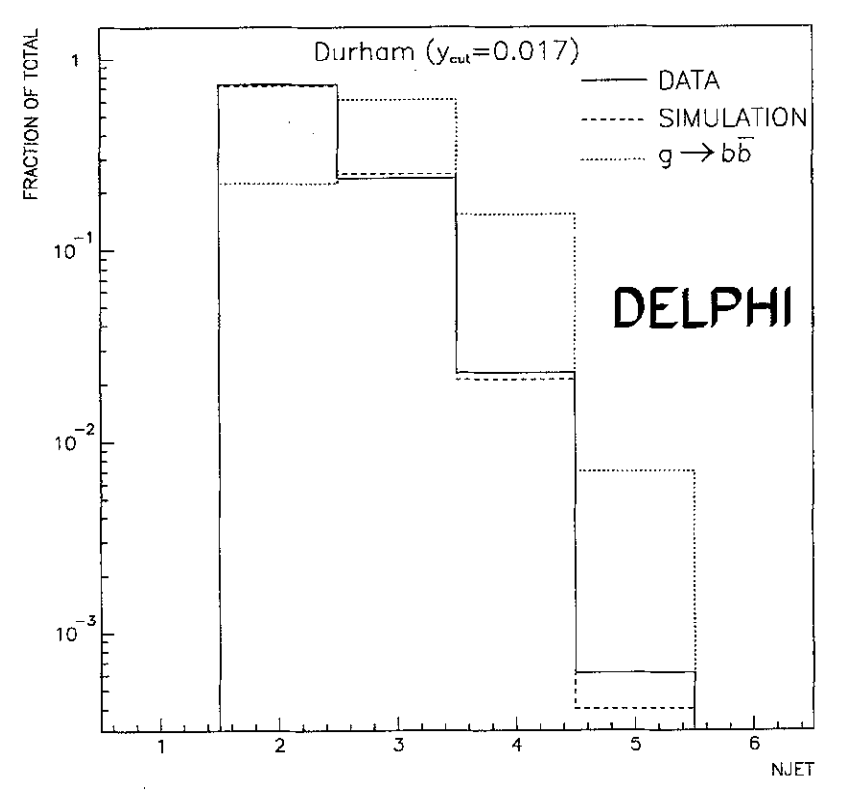 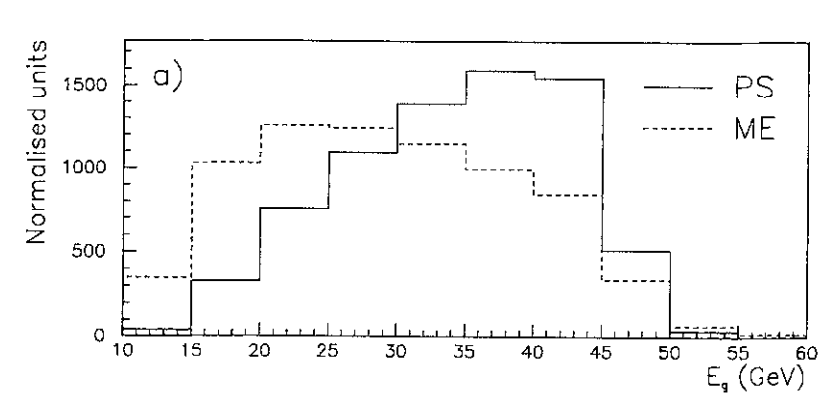 34